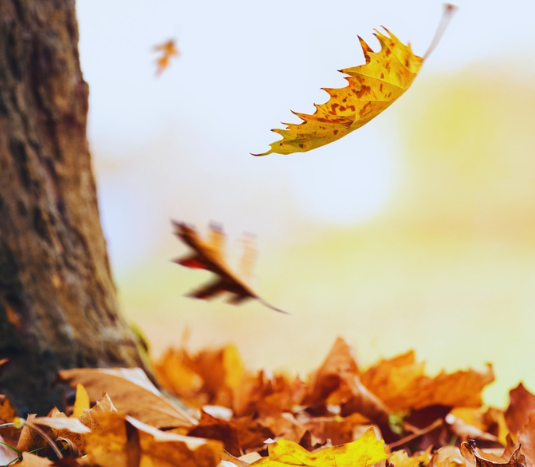 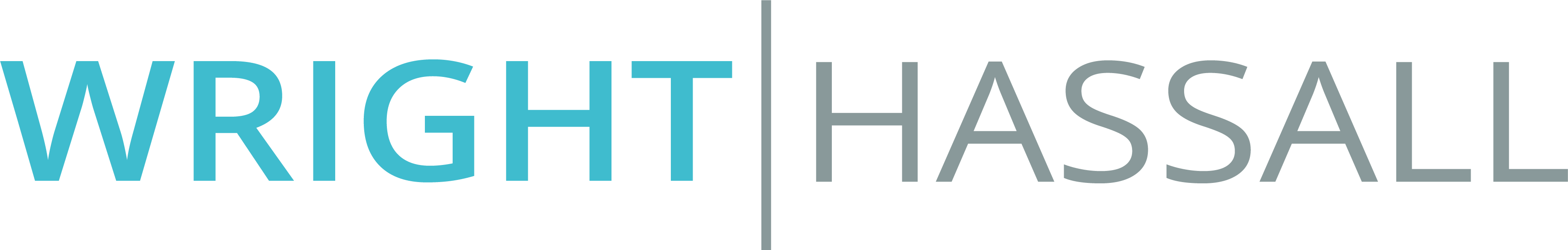 CORPORATE & SHAREHOLDER DISPUTES
WITH PARMINDER TAKHAR & NATHAN TALBOTT
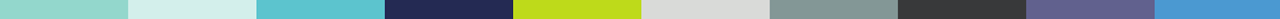 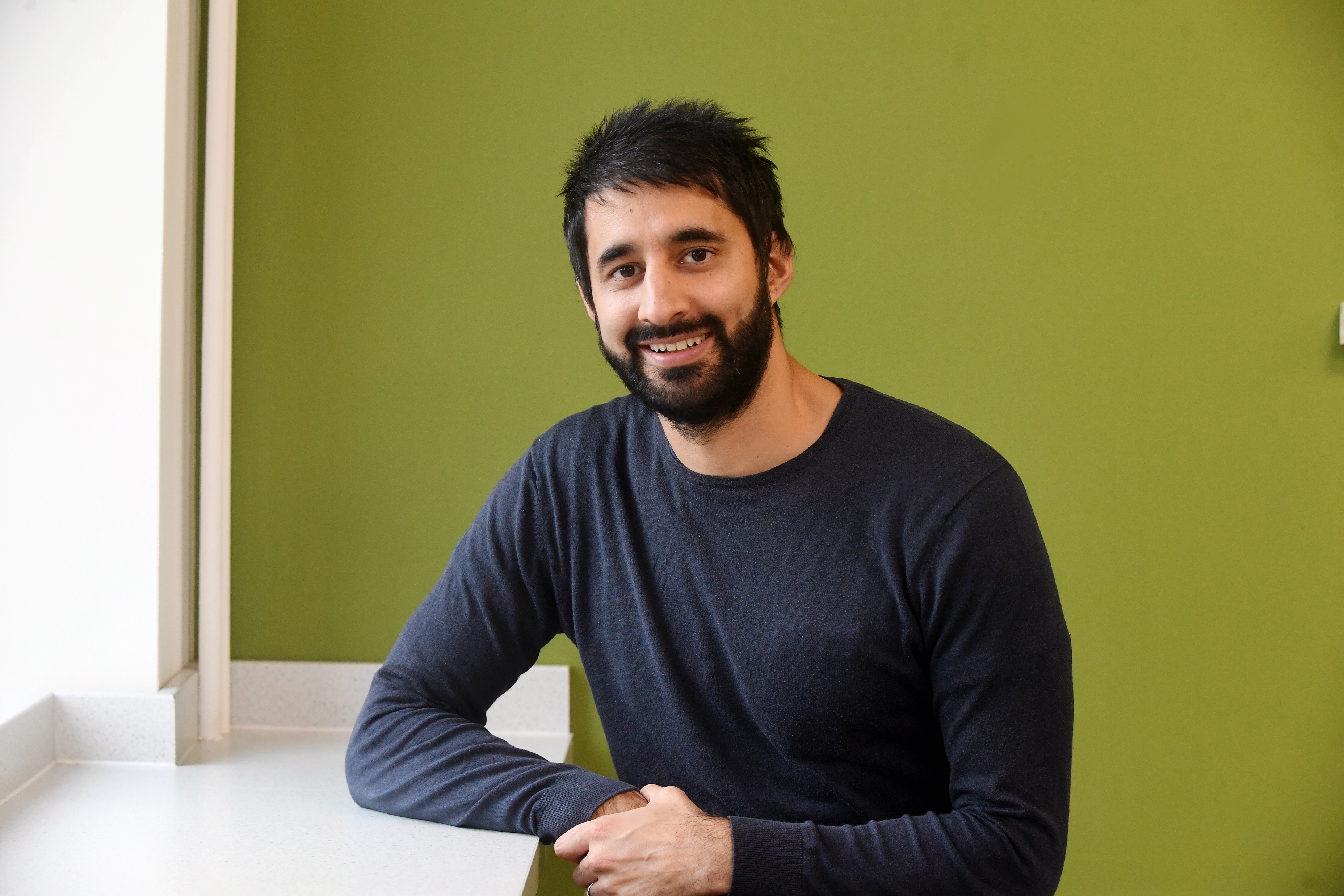 Parminder Takhar
Senior Associate

T: 01926 8846i4
E: parminader.takhar@wrighthassall.co.uk
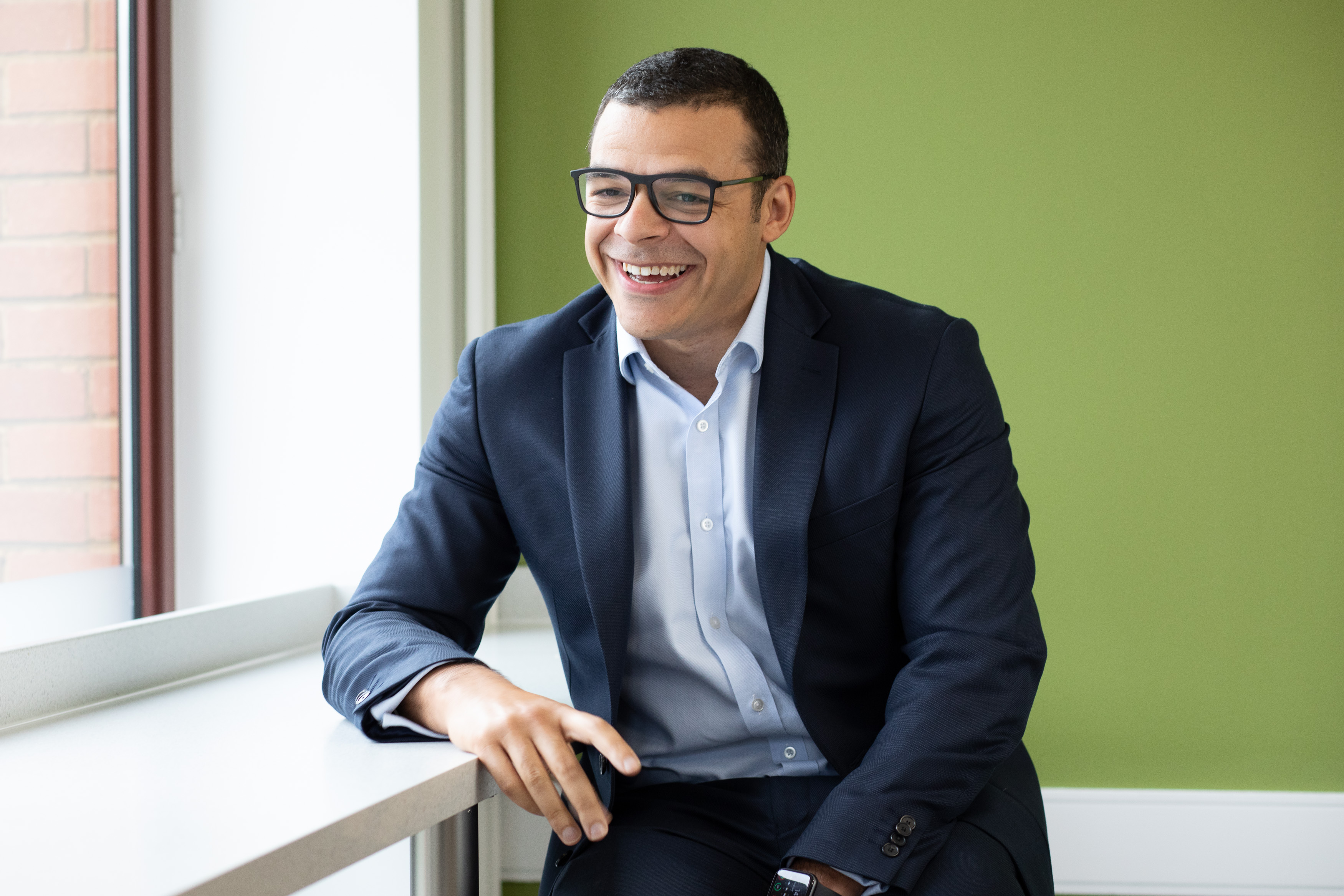 Nathan Talbott
Partner, Head of Commercial Litigation

T: 01926 880661
E: nathan.talbott@wrighthassall.co.uk
OVERVIEW
SHAREHOLDER AND DIRECTOR DISPUTES
What is an unfair prejudice petition?
What is a derivative claim?
Quasi-partnerships
Unfair prejudice and derivative claims in the same action
Limitation in unfair prejudice petitions
Directors’ duties and the environment
UNFAIR PREJUDICE
Conduct, or threatened conduct, relating to the affairs of the company, by the majority shareholders (and/or board of directors) that is objectively unfair to equal or minority shareholders

Examples include:

Mismanagement of affairs
Breaching director duties
Abuse of power
Exercise of power that is permitted under constitution of company, but still unfair to other shareholders because a quasi-partnership exists
Exclusion of shareholder from management of company when reasonably expected to be involved

Unfair prejudice petition under section 994 CA 2006.

If quasi-partnership established, the usual remedy is a buying out order of the petitioner’s shares by the ‘wrongdoing’ shareholder for fair value, usually without a minority discount.
QUASI-PARTNERSHIP
Species of company recognised by the law.

Company formed due to close association of its individuals.

Governance not just by articles of association or a shareholders’ agreement, but by equitable considerations too.
 
Key features of a quasi-partnership:

A relationship of mutual confidence between shareholders.
An understanding that all or some of the shareholders will participate in the conduct of the business.
Restrictions on the transfer of shares to third parties.

(Ebrahimi v Westbourne Galleries Ltd [1973] A.C. 360)

Where a quasi-partnership is established, very unlikely that a minority discount will apply.
DERIVATIVE ACTION
Claims ‘derived from’ a company, and are usually brought by shareholders in the name of the company against any directors, for example, in respect of any breach of statutory duties.

Not an easy claim to bring – courts generally reluctant to interfere with company decision-making
 
2 stage permission test to proceed:

Stage 1 – the claimant must demonstrate to the court that it has a prima facie case to proceed. If not, dismissed.

Stage 2 is a preliminary hearing where the court hears from all the parties.
DERIVATIVE ACTION
(2) Permission (or leave) must be refused if the court is satisfied—

(a) that a person acting in accordance with section 172 (duty to promote the success of the company) would not seek to continue the claim, or

(b) where the cause of action arises from an act or omission that is yet to occur, that the act or omission has been authorised by the company, or

(c) where the cause of action arises from an act or omission that has already occurred, that the act or omission—

	(i) was authorised by the company before it occurred, or
	(ii) has been ratified by the company since it occurred.
Section 263(2)
Companies Act 2006
DERIVATIVE ACTION
(3) In considering whether to give permission (or leave) the court must take into account, in particular—

(a) whether the member is acting in good faith in seeking to continue the claim

(b) the importance that a person acting in accordance with section 172 (duty to promote the success of the company) would attach to continuing it;

(c) where the cause of action results from an act or omission that is yet to occur, whether the act or omission could be, and in the circumstances would be likely to be—

	(i) authorised by the company before it occurs, or
	(ii) ratified by the company after it occurs;

(d) where the cause of action arises from an act or omission that has already occurred, whether the act or omission could be, and in the circumstances would be likely to be, ratified by the company;

(e) whether the company has decided not to pursue the claim;

(f) whether the act or omission in respect of which the claim is brought gives rise to a cause of action that the member could pursue in his own right rather than on behalf of the company …”
Section 263(3)
Companies Act 2006
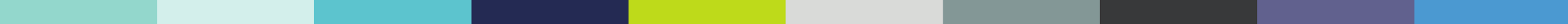 UNFAIR PREJUDICE AND DERIVATIVE CLAIMS 
IN SAME ACTION
Ntzegkoutanis v Kimionis 
[2023] EWCA Civ 1480, 12 December 2023
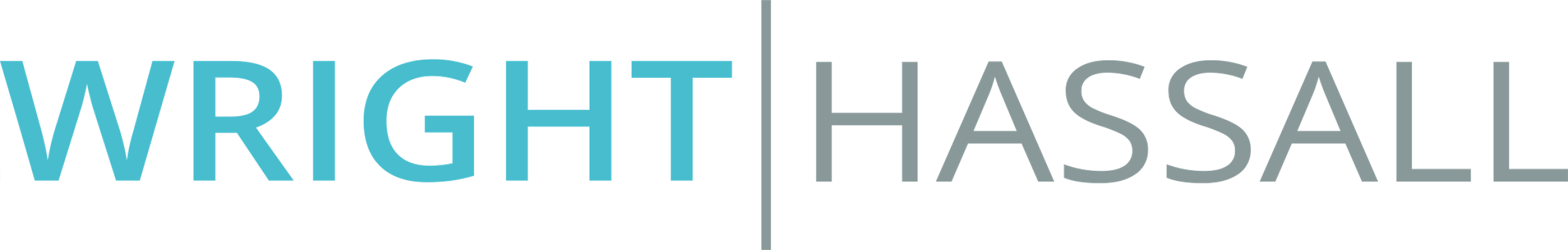 Company incorporated; N & K equal shareholders; both directors
Business involved a crypto currency application developed by N who transferred IP to company

2018 - 2020	N is excluded from the management of the business and removed as a director
K mismanaged the business. misappropriated funds, and diverted assets of the Company to a new company


An unfair prejudice claim was brought by N, alleging:
that the actions of K breached the duties K owed to the Company as a director, and
these were unfairly prejudicial to him

N wanted (among other things):
K to compensate the Company for its loss; and
K to sell his shares in the Company to N so he could operate the company

K said that this should have been brought by the Company as a derivative claim, not unfair prejudice. 
Using an unfair prejudice claim was an attempt at bypassing the threshold tests designed to filter out derivative claims that the court would otherwise not allow to proceed.

The High Court agreed with K
N appealed
FACTS
Ntzegkoutanis v Kimionis
Court of Appeal
Disagreed with K. Appeal allowed.
The court has a significant degree of flexibility to make any order it considers appropriate to address unfair prejudice, including an order compensating the company itself, rather than a shareholder. The court held that the primary reason for bringing the derivative claim was for the benefit of the shareholder.
But unfair prejudice petition cannot be misused
Any compensation must correspond to what the company would have obtained through a successful derivative claim
The court will not grant such an order if that is the only remedy the shareholder is seeking, or if the shareholder does not have any genuine interest in any other remedies they are seeking
The corollary of this is that, if the shareholder is both seeking compensation for the company and genuinely pursuing a remedy for themselves, it will normally be appropriate to hear the petition.
HELD
Ntzegkoutanis v Kimionis
PRACTICAL POINTS
Important clarification of the relationship between unfair prejudice petitions and derivative claims
Importance of shareholders to properly formulate their claim, prioritising their aims.
If shareholders simply wish to be bought out, then bringing a derivative claim is unlikely to be required, particularly as the valuation of the shares can disregard transactions devaluing the company. 
If a shareholders wants to take control of the company, then including a derivate claim may be appropriate 
Unfair prejudice petitions generally cannot be used to pursue derivative claims via the back door, if the shareholder is not seeking any other relief other than a company remedy or is not sufficiently in an unfair prejudice petition remedy – the derivate claim is likely to struck out as an abuse of process.
Ntzegkoutanis v Kimionis
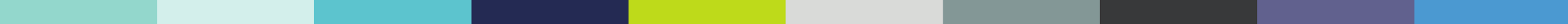 LIMITATION AND UNFAIR PREJUDICE CLAIMS
THG PLC v Zedra Trust Company (Jersey) Limited
 [2024] EWCA Civ 58, 23 February 2024
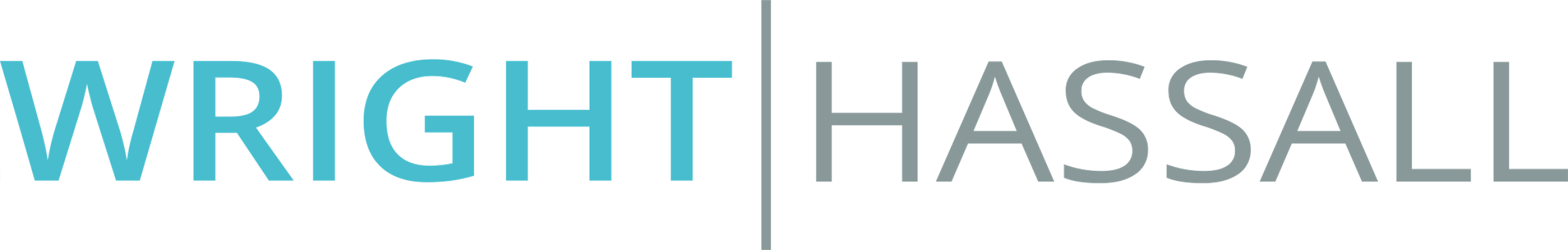 2011	Z acquired approx. 13% shares and voting rights in THG

Z’s holding had been reduced to approx. 8% share capital & 9% voting rights

Z issued an unfair prejudice petition against THG, alleging:

the removal and variation of Z's "co-sale rights" in relation to its shares; 
the reduction in the relative size of Z's shareholding;
a failure by THG to provide information to Z in accordance with the terms of a shareholder agreement

2020 & 2021	The petition underwent various amendments

Z asked for permission to amend the petition again, alleging its wrongful exclusion from a bonus share issue in 2016, as a result of the directors breaching their statutory duties.

THG alleged that this amendment has not been brought in time

High Court held that amendment could still be brought because by previous case law unfair prejudice petitions were not subject to any statutory period of limitation

THG appealed
FACTS
THG PLC v Zedra Trust
Court of Appeal



There is nothing to support the long-held assumption that limitation does not apply to unfair prejudice petitions
Statutory limitation does apply to unfair prejudice petitions
That means:
12-years from the date on which the cause of action accrues
6-years if the claim is for compensation or monetary relief
An unfair prejudice petition cannot be amended after the expiry of a limitation period
HELD
THG PLC v Zedra Trust
WHY IS THIS RELEVANT?
Stale shareholder claims may no longer be brought

However, the circumstances which give rise to unfair prejudice claims often develop over several years

There may be a course of conduct over time which is cumulative evidence of unfair prejudice
Some of this conduct may be within statutory limits & petition can be brought
Other conduct may be outside limits
There may be wrongdoing or concealment by shareholders or directors for a long period of time
Limitation will only start when the petitioner knows about, or should reasonably know about, these actions
BUT – time limits do apply to unfair prejudice claims & should be clarified as soon as possible
THG PLC v Zedra Trust
Increase in climate-related litigation

2000 case across 65 jurisdictions in the past 5 years.

UK the second highest number of cases worldwide

Source: London School of Economics’ Global Trend in Climate Change Litigation 2023 and 2024, by Joana Setzer and Catherine Higham & Global Climate Litigation Report 2023 Status Review
DO DIRECTORS HAVE A DUTY TO BE GREEN?
DIRECTORS’ DUTIES
Companies Act 2006

s171	Duty to act within powers
	
s172	Duty to promote the success of the company

s173	Duty to exercise independent judgment

s174	Duty to exercise reasonable care, skill and diligence

s175	Duty to avoid conflicts of interest

s176	Duty not to accept benefits from third parties

s177	Duty to declare interest in proposed transaction or arrangement
SECTION 172
COMPANIES ACT 2006
Duty to promote the success of the company

A director of a company must act in the way he considers, in good faith, would be most likely to promote the success of the company for the benefit of its members as a whole, and in doing so have regard (amongst other matters) to–

(a)  the likely consequences of any decision in the long term,
(b)  the interests of the company's employees,
(c)  the need to foster the company's business relationships with suppliers, customers and others,
(d)  the impact of the company's operations on the community and the environment,
(e)  the desirability of the company maintaining a reputation for high standards of business conduct, and
the need to act fairly as between members of the company

…

(3)  The duty imposed by this section has effect subject to any enactment or rule of law requiring directors, in certain circumstances, to consider or act in the interests of creditors of the company.
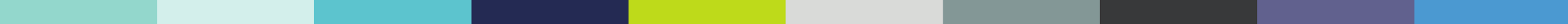 DIRECTORS’ ENVIRONMENTAL DUTIES?
ClientEarth v Shell Plc and others 
[2023] EWHC 1897 (Ch), 24 July 2023
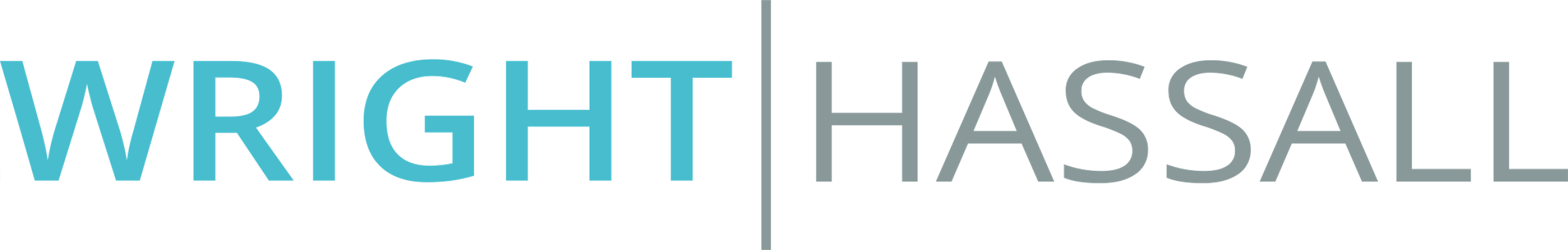 FACTS
ClientEarth is a non-profit environmental law organisation
It owns 27 shares in Shell Plc, out of approximately 7.8 billion shares
In February 2023, ClientEarth attempted to bring a derivative claim on behalf of Shell Plc against its directors for an alleged breach of their duties by failing to properly manage the company's climate change risk strategy.
ClientEarth v Shell Plc
The High Court denied permission for ClientEarth to proceed with its claim, initially on the papers, and then at an oral hearing.
The fundamental duty of directors is to act, with reasonable care, skill and diligence in ways that are most likely to promote the success of the company for the benefit of shareholders as a whole.
In performing this duty, directors are to have regard to the non-exhaustive range of matters listed in section 172 of the Companies Act 2006, including the impact of company operations on the community and wider environment.
Directors are not required to balance the interests of the company and those of other stakeholders, but must weigh up all the relevant factors and decide what best leads to the success of the company.
This is a commercial decision for the company, and the law respects the autonomy of directors in this process and accepts that they are best placed to make these judgments
HELD
ClientEarth v Shell Plc
WHY IS THIS RELEVANT?
Whilst directors have a duty to have regard to the impact of their company’s operations on the community and the environment, this does not outweigh any other duty, including the other factors listed in section 172(1).

The decision helpfully clarifies the position for directors, perhaps in the face of increasing pressure from external stakeholders

However, a company’s commitment to reducing emissions could be swayed by customers, suppliers, employees and other stakeholders,
ClientEarth v Shell Plc
* To be discussed in the next section - ClientEarth v Shell Plc and others [2023] EWHC 1897 (Ch)
QUESTIONS?
Parminder Takhar
Senior Associate

T: 01926 8846i4
E: parminader.takhar@wrighthassall.co.uk
Nathan Talbott
Partner, Head of Commercial Litigation

T: 01926 880661
E: nathan.talbott@wrighthassall.co.uk